CMPE 142Operating SystemsMay 7 Class Meeting
Department of Computer EngineeringSan Jose State UniversitySpring 2021Instructor: Ron Mak
www.cs.sjsu.edu/~mak
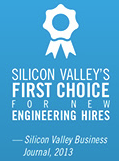 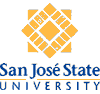 1
Distributed File System (DFS)
Multiple users share files and storage resources.
The World Wide Web is today’s predominant distributed system.

A distributed file system manages a set of dispersed storage devices.
Multiplicity and autonomy of clients and servers.
Appear as a conventional, centralized file system with no distinction between local and remote files.
Performance includes the overhead of network access and communication.
2
DFS Structure
Service
Software entity running on one or more machines.
Provide a particular type of function to clients.
3
DFS Structure, cont’d
Server
Service software running on a single machine.

Client
Process that invokes a service using a set of operations that forms its client interface.
A client interface for a file service is formed by a set of primitive file operations (create, delete, read, write).
The client interface of a DFS should be transparent.
Don’t distinguish between local and remote files.
4
Client-Server DFS Model
Clients are connected to the server through a network and can request access to files in the DFS by contacting the server through a well-known protocol.
Example protocol: Network File System (NFS)
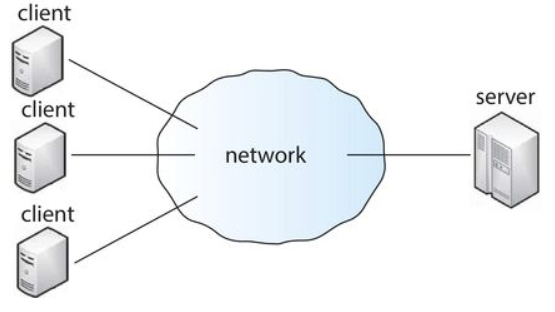 Operating System Concepts, 10th edition
by Abraham Silberschatz, Greg Gagne, and Peter B. Galvin
Wiley, 2018, ISBN 978-1119456339
5
Reminder: NFS Mounting
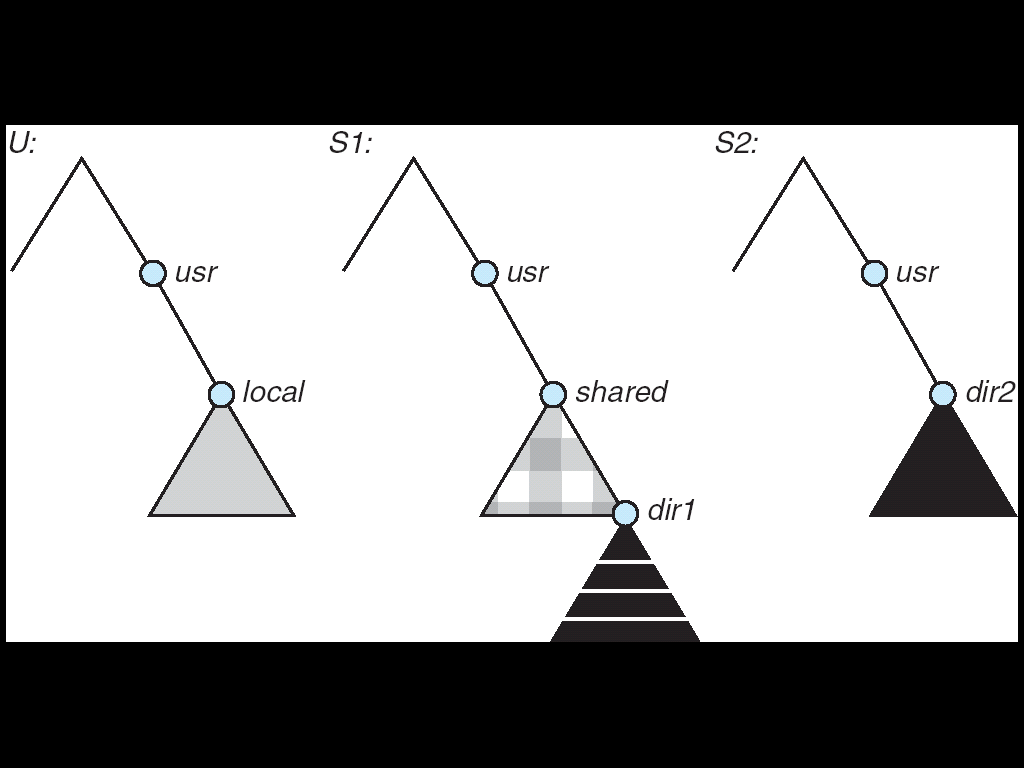 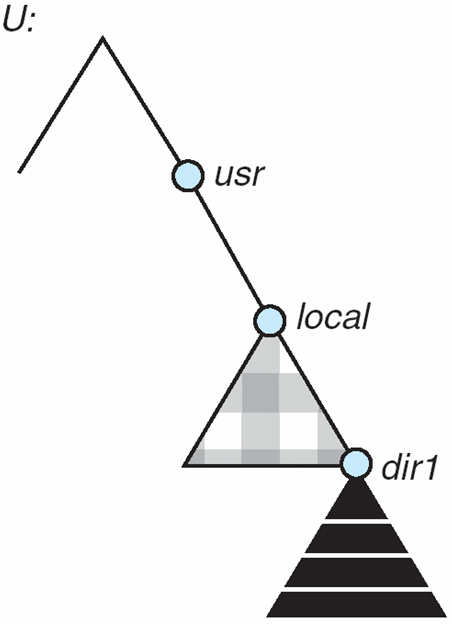 (a)
(b)
A local file system U and two remote file systems S1 and S2.
The result of mounting the remote /usr/shared from S1 onto /usr/local
Operating System Concepts, 10th edition
by Abraham Silberschatz, Greg Gagne, and Peter B. Galvin
Wiley, 2018, ISBN 978-1119456339
6
Cluster-Based DFS Model
Clients are connected via a network to a master metadata server and several data servers that house “chunks” (portions) of files.
Examples: The Google File System (GFS) and the Hadoop Distributed File System (HDFS).
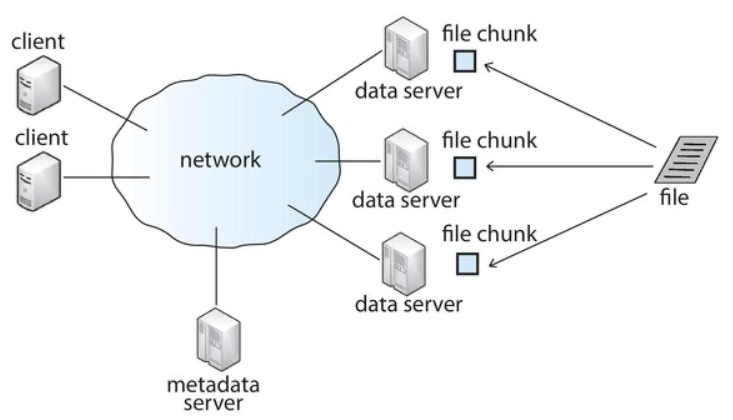 Operating System Concepts, 10th edition
by Abraham Silberschatz, Greg Gagne, and Peter B. Galvin
Wiley, 2018, ISBN 978-1119456339
7
Naming and Transparency
Naming
Mapping between logical and physical objects.

Multilevel mapping
textual name  numerical identifier  disk blocks
Abstraction of a file that hides the details of how and where on the disk the file is actually stored.
8
Naming and Transparency, cont’d
A transparent DFS hides the location in the network where the file is stored.

For a file being replicated in several sites, the mapping returns a set of the locations of the file’s replicas.

Both the existence of multiple copies and their location are hidden from a client.
9
Naming and Transparency, cont’d
Location transparency
A file name does not reveal the file’s physical storage location.

Location independence
A file name does not need to be changed when the file’s physical storage location changes.
10
Naming and Transparency, cont’d
File migration (file mobility)
Automatically change a file’s location.
Examples: 
The Hadoop Distributed File System (HDFS) 
Amazon’s S3 (Simple Storage Service) cloud storage facility
11
Three Naming Schemes
Files are named by combination of their host name and local name.
Guarantees a unique system-wide name.
Neither location transparent nor location independent.

Mount remote directories to local directories.
Give the appearance of a coherent directory tree.
Automount feature to mount on demand.

A single global name structure spans all files in the system.
A difficult goal to maintain due to special files.
12
Remote File Access
Remote-service mechanism
A server on the network handles all remote file access requests.

Retain recently accessed disk blocks in a cache.
Reduce network traffic.
Repeated accesses to the same information can be handled locally.
If needed data is not already cached, a copy of data is brought from the server to the user.
Accesses are performed on the cached copy.
13
Remote File Access, cont’d
Identify files with one master copy residing at the server. 
Copies of (parts of) the file are scattered in different caches.

Cache-consistency problem
Keep the cached copies consistent with the master file.

Network virtual memory
Demand-paged virtual memory with a remote backing store.
NFS-mounted swap space.
14
Cache Update Policy: Write-Through
Write data through to disk as soon as the data is placed on any cache.

Reliable, but poor performance.
15
Cache Update Policy: Delayed Write
Modifications are written to the cache and then written through to the server later.
AKA write-back caching

Write accesses complete quickly.
Some cached data may be overwritten before being written back, and so only the last update needs to be written.

Poor reliability
Unwritten data will be lost whenever a user machine crashes.
16
Cache Update Policy: Delayed Write, cont’d
Variation: Scan the cache at regular intervals.
Flush blocks that have been modified since the last scan.

Variation: Write-on-close
Write data back to the server when the file is closed.
Best for files that are open for long periods and are frequently modified.
17
Caching Consistency
Is the locally cached copy of the data consistent with the master copy?
18
Caching Consistency, cont’d
Client-initiated
The client initiates a validity check to check whether the local data is consistent with the master copy.
Frequency options: 
before each access
at file open
at fixed intervals

Server-initiated
The server reacts when it detects a potential inconsistency.
19
Protection
An operating system must protect users and processes from each other’s activities.
Mechanisms to control the access by programs, processes, or users to the computer system resources.

Each resource object has a unique name and can be accessed through a well-defined set of operations.
Ensure that each object is accessed correctly and only by those processes that are allowed to do so.
20
Principle of Least Authority (POLA)
A guiding principle of protection.

Give programs, users and systemsjust enough privileges to perform their tasks.

Limit damage if an entity has a bug or gets abused.

“Need to know” 
At any time, a process should be able to access only those resources that it currently requires to complete its task.
21
Protection Granularity
Rough-grained privilege management is easier and simpler.
Principle of least authority done in large chunks.
Example: Traditional UNIX processes either have abilities of the associated user or of the root user.

Fine-grained management is more complex and more overhead, but more protective.
Examples: 
File access control lists (ACLs)
Role-based access control (RBAC)
22
Protection Domains
A domain is a set of resource objects and their allowable operations.
A set of access rights as <object-name, rights-set> pairs
Example: <file F, {read, write}>

Users, processes, and program procedures can be in domains.
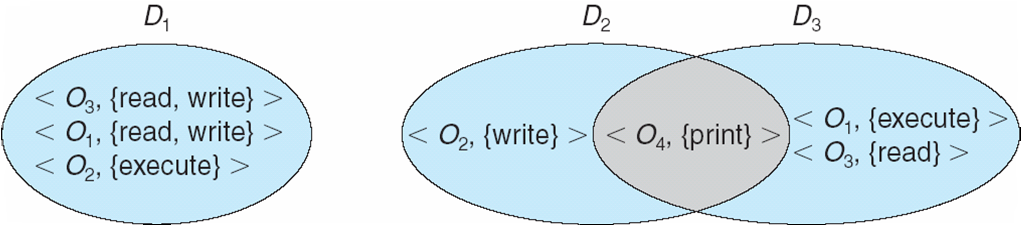 Operating System Concepts, 10th edition
by Abraham Silberschatz, Greg Gagne, and Peter B. Galvin
Wiley, 2018, ISBN 978-1119456339
23
UNIX Domains
In UNIX, a process’s domain is defined by its UID (user ID) and GID (group ID).

A (UID, GID) combination determines: 
A complete list of all the accessible resource objects.
Whether they can be read, written, or executed.
24
UNIX Domains, cont’d
Two processes with the same (UID, GID) combination have access to the same set of objects.

Processes with different (UID, GID) combinations will have access to different but possibly overlappingsets of objects.
25
UNIX Domain Switching
A system call causes a domain switch from the user’s domain to that of the kernel.

When a process executes a file with the SETUID or SETGID bit on, it acquires the UID or GID of the file owner.
Get a different set of access rights.
The UID and GID are reset when the execution completes.
26
UNIX Domain Switching, cont’d
Domain switch accomplished via passwords.
The su command temporarily switches to another user’s domain when the other domain’s password is provided.

Domain switching via commands
The sudo command prefix executes a specified command in another domain.
Department of Computer Science Spring 2015: April 28
CS 149: Operating Systems© R. Mak
27
The Access Matrix
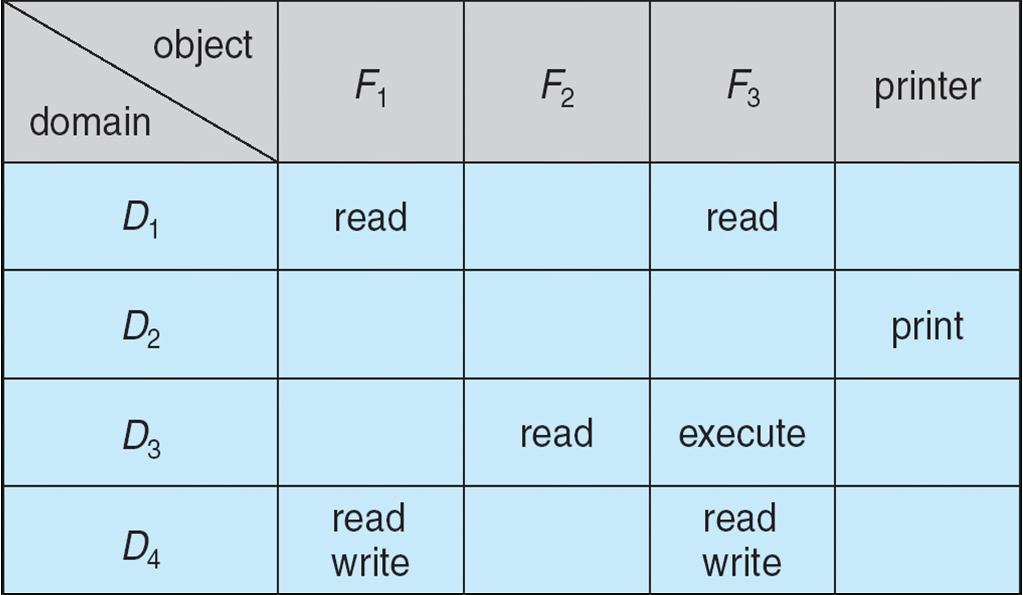 Rows represent domains
Columns represent objects
Access(i, j) is the set of operations that a process executing in Domaini can invoke on Objectj
Operating System Concepts, 10th edition
by Abraham Silberschatz, Greg Gagne, and Peter B. Galvin
Wiley, 2018, ISBN 978-1119456339
28
The Access Matrix, cont’d
Domains are also objects.
Allow switching operations between domains.






The access matrix is generally very sparse.
Can be implemented in other more efficient ways.
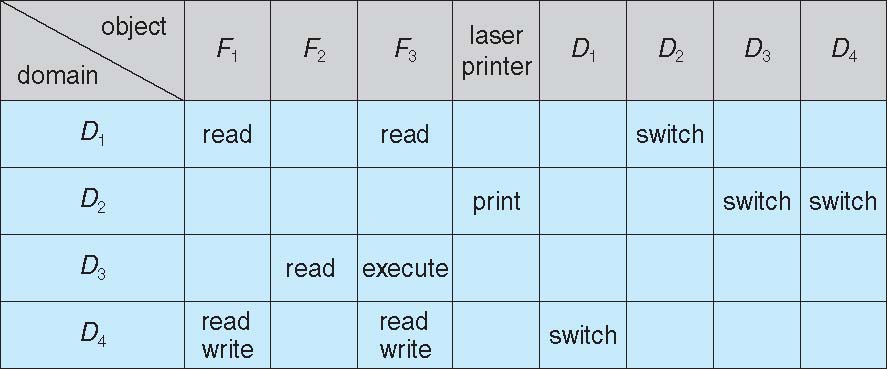 Operating System Concepts, 10th edition
by Abraham Silberschatz, Greg Gagne, and Peter B. Galvin
Wiley, 2018, ISBN 978-1119456339
29
The Access Matrix, cont’d
Separate mechanism from policy.

Mechanism 
The OS provides access matrix + rules.
The OS ensures that the matrix is only manipulated by authorized agents and that rules are strictly enforced.

Policy
User dictates policy.
Who can access what object and in what mode.
30
Role-Based Access Control (RBAC)
Implements the principle of least authority.

Users are assigned roles that grant access to privileges and programs

Enable a role via a password to gain its privileges.
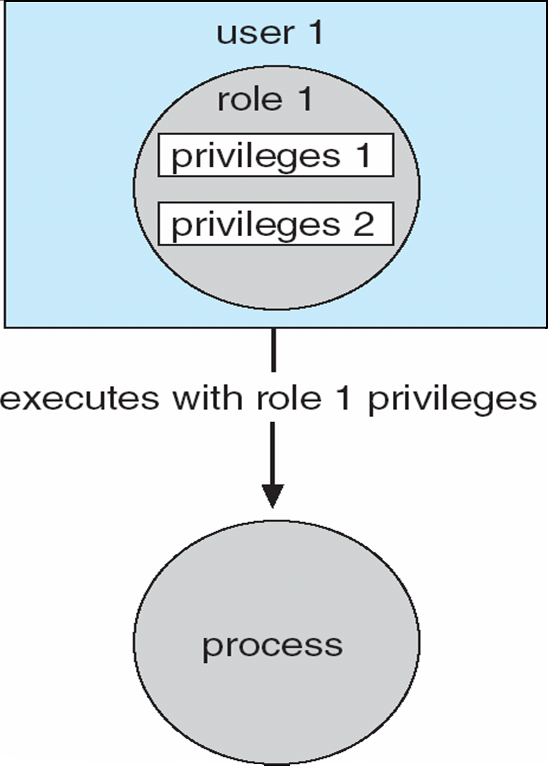 Operating System Concepts, 10th edition
by Abraham Silberschatz, Greg Gagne, and Peter B. Galvin
Wiley, 2018, ISBN 978-1119456339
31
Program-Level Protection
Programming languages can have built-in protection mechanisms.

Allow the high-level description of policies for the allocation and use of resources.

Provide software for protection enforcement when automatic hardware-supported checking is unavailable.
32
Break
33
Security
Protection mechanisms protect against internal problems.

Security measures protect against external threats.
34
Security Violations
Breach of confidentiality
Unauthorized reading of data.

Breach of integrity
Unauthorized modification of data.

Breach of availability
Unauthorized destruction of data.
35
Security Violations, cont’d
Theft of service
Unauthorized use of resources.

Denial of service (DOS)
Prevention of legitimate use.
36
Security Violation Methods
Masquerading (breach authentication)
Pretend to be an authorized user to escalate privileges.

Replay attack
With or without message modification.

Session hijacking
Intercept an already-established session to bypass authentication.
37
Security Violation Methods
Man-in-the-middle attack
An intruder sits in data flow to masquerade as the sender in order to fool the receiver, and vice versa.
38
The Bad Guys
“Script kiddies”
Young “hackers” who run malicious scriptsthat are shared among the hacker communities.
Break-ins and stolen data are trophies for bragging.
Can be thwarted by “honey pots”
Fake data at a site designed to lure hackers.

Corporate thieves
Steal confidential data from competitors.

Hostile (or friendly) governments
Snooping and monitoring
Spying
39
Layers of Security
It is impossible to have absolute security. 

Make the cost to the perpetrator sufficiently high to deter most intruders.

Security is as strong as the weakest link in the chain.

But can too much security be a problem?
40
Layers of Security, cont’d
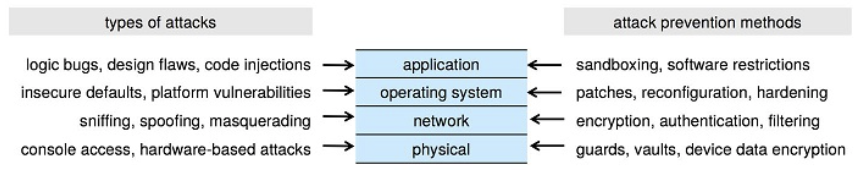 Operating System Concepts, 10th edition
by Abraham Silberschatz, Greg Gagne, and Peter B. Galvin
Wiley, 2018, ISBN 978-1119456339
41
Man (or Woman) in the Middle Attack
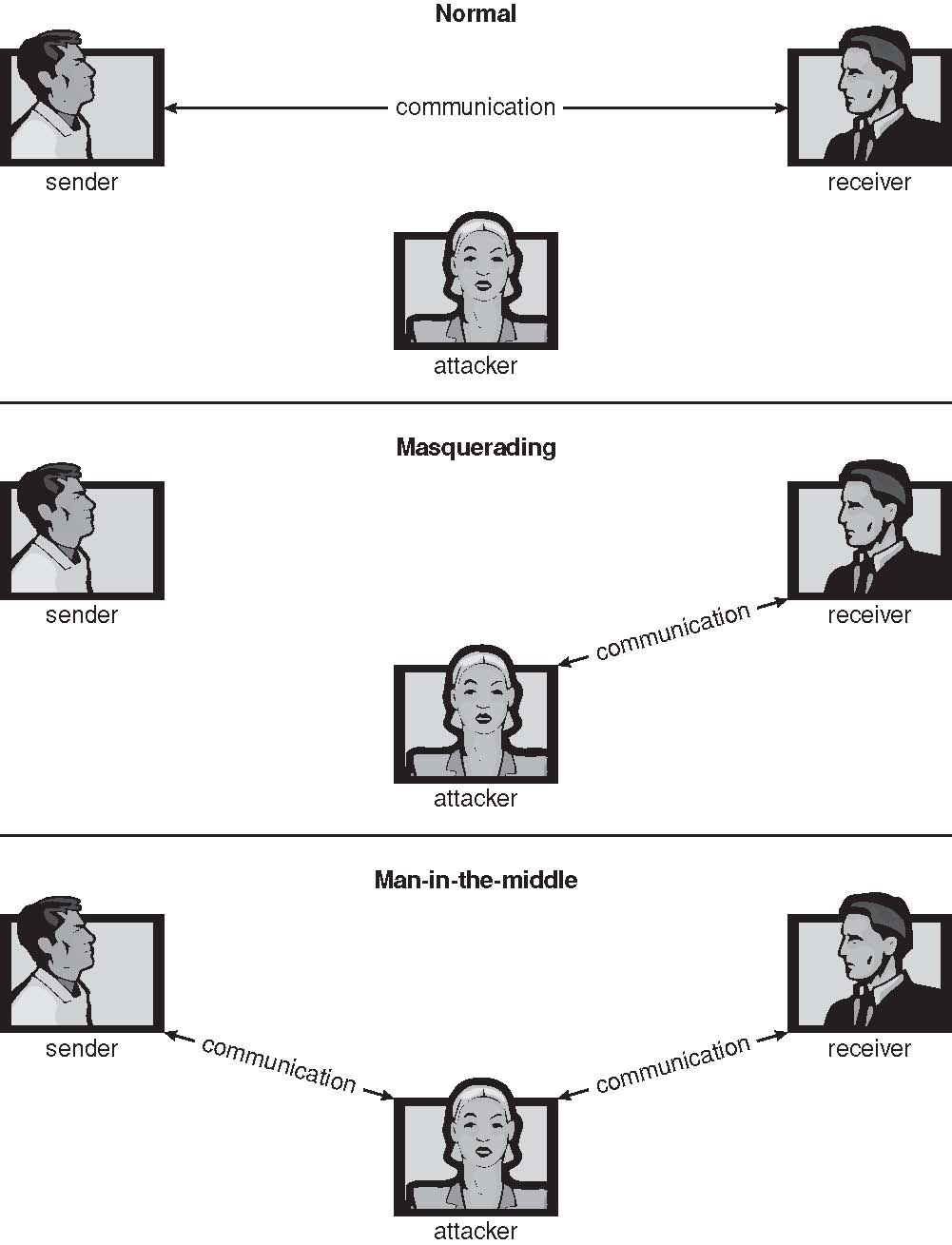 Operating Systems Concepts, 9th edition
Silberschatz, Galvin, and Gagne 
(c) 2013 John Wiley & Sons. All rights reserved. 978-1-118-06333-0
Department of Computer Science Spring 2015: April 30
CS 149: Operating Systems© R. Mak
42
Trojan Horse Attack
A program written by one user can execute in another user’s environment.
The program gains the other user’s access rights.
The program misuses those rights.

A long UNIX path names exposes each directory on the path.

A path that includes “.” when used in another user’s directory can give a program access to the other user’s home directory.
43
Trojan Horse Attack, cont’d
Examples:
spyware
pop-up browser windows 
browser plug-ins
covert channels

Up to 80% of spam is delivered by spyware-infected systems.
44
Trap Door Attack
Specific user identifier or password that circumvents normal security procedures.
45
Logic Bomb
A program initiates a security incident under certain circumstances.

Developed by a disgruntled programmer.
Must enter a password daily to prevent the bomb from going off.

If the programmer is fired, the bomb explodes.

Must hire the programmer back as an expensive consultant to “solve” the problem.
46
Stack and Buffer Overflow
Exploit a bug in a program to gainunauthorized user or privilege escalation.
Overflow either the stack or memory buffers.
Fail to check bounds on inputs or arguments.

Write past the arguments on the stack into the return address on stack.
When routine returns from a function call,it returns to a hacked address.
47
Viruses
A malicious code fragment embedded in a legitimate program.

Self-replicating, designed to infect other computers.

Very specific to CPU architecture, operating system, applications.

Usually borne via email or as a macro.
48
Categories of Viruses
Parasitic file
Boot
Macro
Source code

Polymorphic
Avoids having a virus signature

Encrypted
Encrypted to avoid detection.
Decrypts to execute.
49
Categories of Viruses, cont’d
Stealth
Modifies parts of the system that can be used to detect it.

Tunneling
Installs in the interrupt-handler chain or in device drivers.

Multipartite
Infect multiple parts of a system.

Armored
Hard for antivirus researchers to detect.
50
Ransomware
A virus that encrypts important data on a user’s computer system.
The villain demands payment (often in bitcoins) for the decryption key.

Threaten to post stolen private data on the web.
The villain demands payment (often in bitcoins) or the data will be made public.
51
Keystroke Logger Virus
A virus that intercepts keystrokes.

Records passwords, etc.

Sends confidential information to a malicious recipient.
52
Port Scanning
Automated attempt to connect to a range of ports on one IP addressor on a range of IP addresses.
53
Denial of Service
Overload the targeted computer to prevent it from doing any useful work.

A distributed denial-of-service (DDOS) comes from multiple sites at once.
“Ping” of death.

Consider traffic to a web site.
How can you tell the difference between being a target and being really popular?
Accidental: Students writing bad fork() code.
54
Design Principles for Security
The system design should be public.
The default should be no access.
Check for current authority.
Give each process the least authority possible.

The protection mechanism should be simple, uniform, and built into the lowest layers of the system.

The scheme chosen must be psychologically acceptable.
55
User Authentication: Passwords
Passwords are often easy to guess.

A classic research study compiled a list of likely passwords.
first and last names
street and city names
words from a moderate-sized dictionary
license plate numbers
short strings of random numbers

Discovered that over 86% of passwordsthen in use were in their list.
56
Security Firewalls
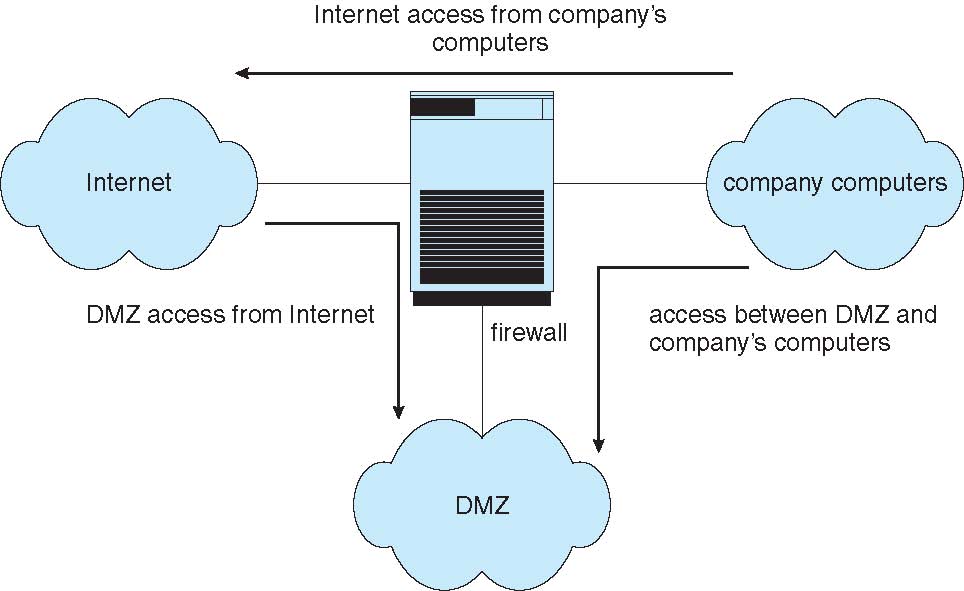 Operating System Concepts, 10th edition
by Abraham Silberschatz, Greg Gagne, and Peter B. Galvin
Wiley, 2018, ISBN 978-1119456339
57
Presented to high
school teachers
July 15, 2015.
Nontechnical Security Lecture
Sending data such as email messages to each other via the Internet …… is like sending postcards via the U.S. mail system.

Anyone can read the message along the way!
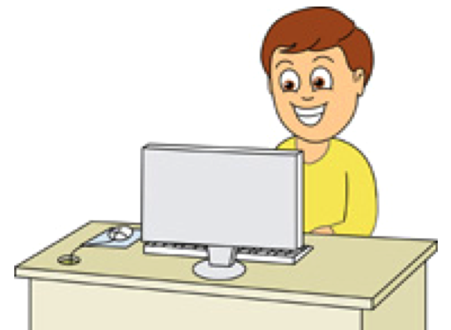 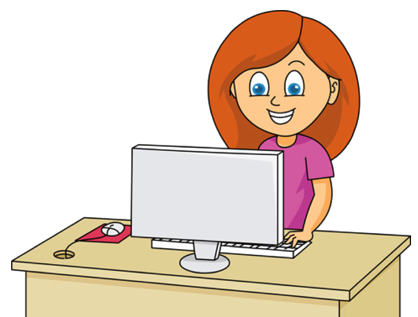 We plan to manufacture 7 million widgets next quarter.
John
Jill
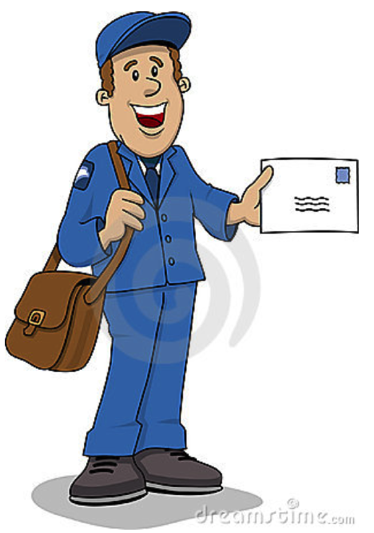 58
Security, cont’d
We plan to manufacture 7 million widgets next quarter.
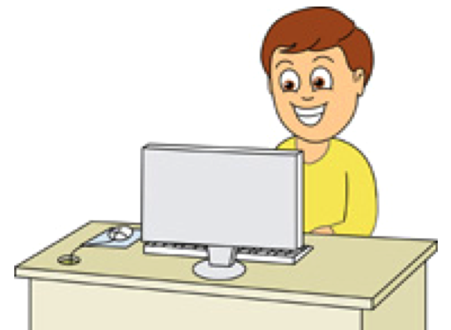 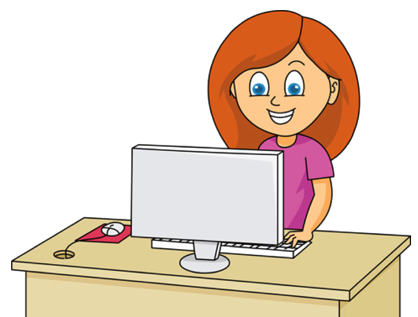 John
Jill
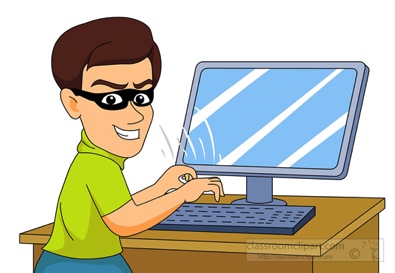 Bart
How can we keep the nefarious Bart from reading confidential messages that Jill and John are sending each other?
59
The Shared Secret
Jill needs to send a message containing the confidential data 7 to John.



John and Jill can agree ahead of time to a shared secret – the number 12.
Then Jill can encrypt the data by adding 12 to the confidential data 7.
John decrypts the data by subtracting 12.
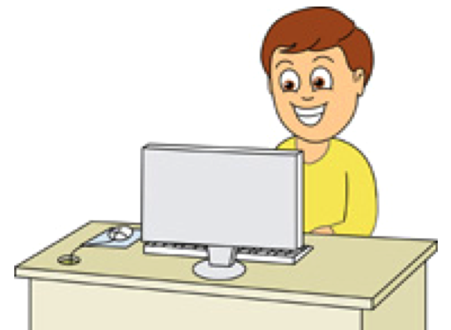 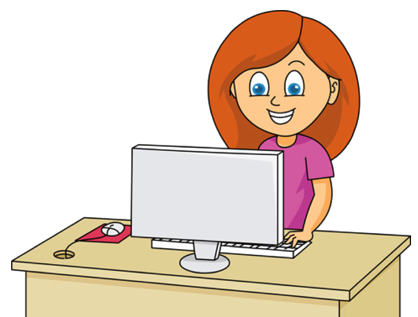 19
Shared
secret 12
Shared
secret 12
John
Jill
60
The Shared Secret, cont’d
19
Shared
secret 12
Shared
secret 12
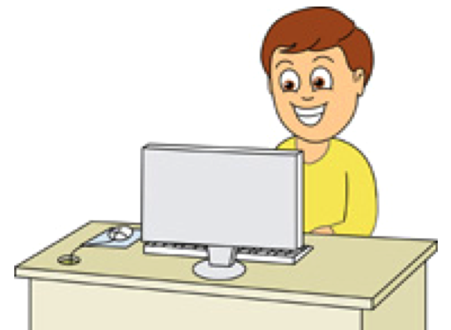 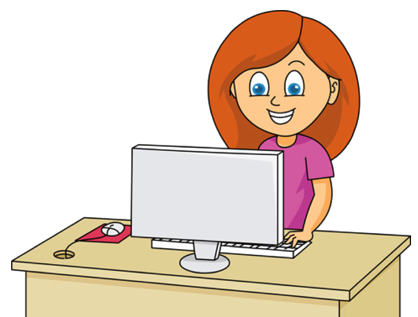 John
Jill
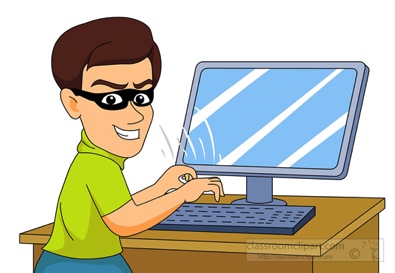 Bart
Because Bart doesn’t know the shared secret 12,he won’t be able to decrypt the message and obtain the confidential data 7.
61
The Shared Secret, cont’d
19
Shared
secret 12
Shared
secret 12
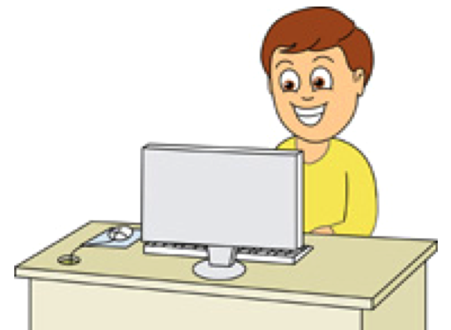 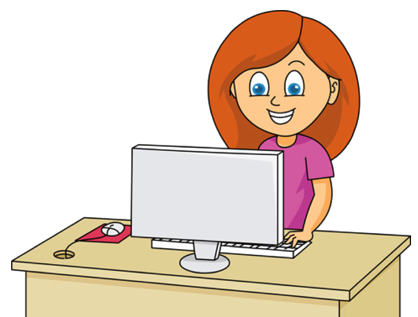 But this shared secret solution has problems.
Jill and John must arrange beforehand to share the secret 12.
What if Jill doesn’t already know John?
What if Jill wants to send the confidential data to all her vice presidents at the same time?
John
Jill
How can Jill and her recipients share a secret?
62
Public Key Cryptography, cont’d
How can Jill and her recipients share a secret number in order to encrypt the confidential data?

A security scheme called public key cryptography was invented just for this purpose.

In this simplified introduction, let’s pretend that multiplication is a one-way operation.
Once you’ve multiplied two numbers, say 4x5=20,you can’t recover the original numbers by dividing.
In other words, you can’t do 20÷4=5 or 20÷5=4
63
Public Key Cryptography, cont’d
Jill chooses a private key.
Let’s suppose Jill chooses 10.

Each person to whom Jill wants to send confidential data also chooses a private key.
Let’s suppose John chooses 8.
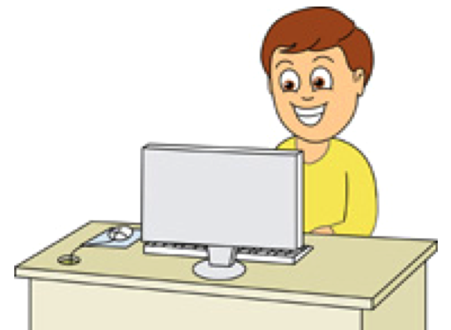 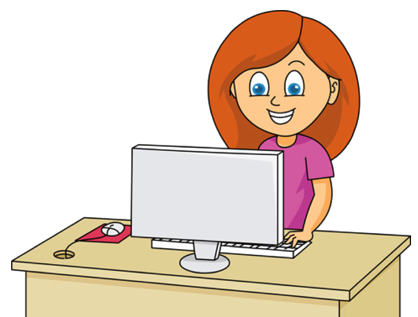 John
Jill
Private key 10
Private key 8
64
Public Key Cryptography, cont’d
Private key 10
Private key 8
Public
key 5
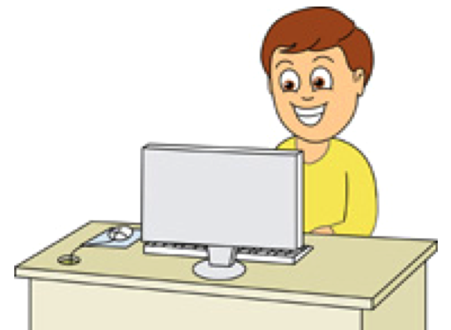 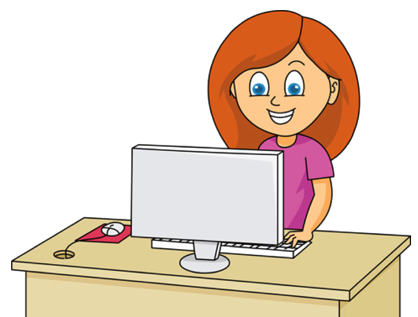 John
Jill
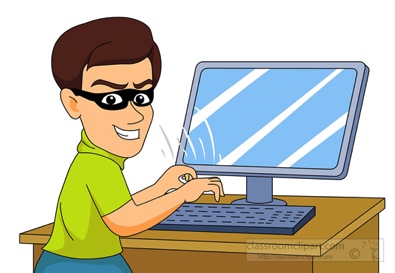 Bart
Now Jill announces a public key.
Let’s suppose the public key is 5.

Everyone can see the public key.
Including the nefarious Bart.
65
Public Key Cryptography, cont’d
Jill’s
public-private
key 50
John’s
public-private
key 40
Private key 10
Private key 8
Public
key 5
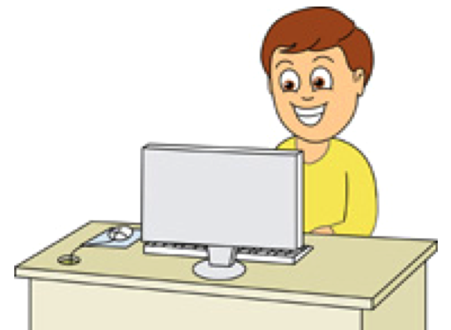 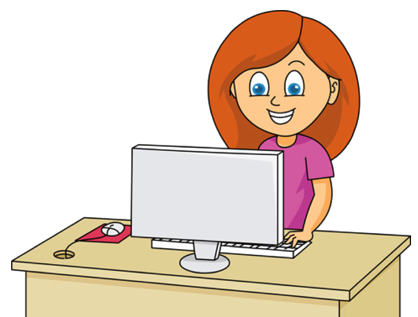 John
Jill
Now Jill can create her public-private key.
She multiplies her private key by the public key: 10x5=50.

John creates his public-private key.
He multiplies his private key by the public key: 8x5=40.
66
Public Key Cryptography, cont’d
Jill’s
public-private
key 50
John’s
public-private
key 40
Private key 10
Private key 8
Public
key 5
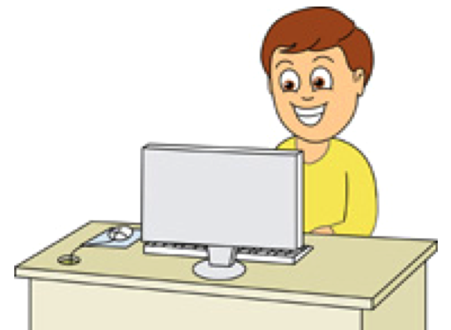 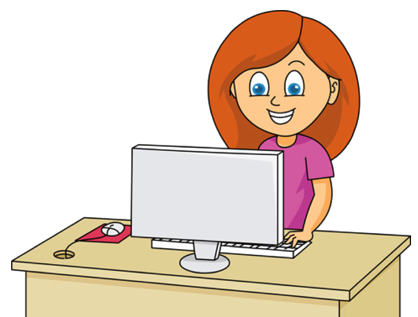 Remember that we’re pretending that multiplication is a one-way operation.
John
Jill
We cannot discover Jill’s private key 10 by dividing her public-private key 50 by the public key 5.

We cannot discover John’s private key 8 by dividing his public-private key 40 by the public key 5.
67
Public Key Cryptography, cont’d
Jill’s
public-private
key 50
John’s
public-private
key 40
Private key 10
Private key 8
Public
key 5
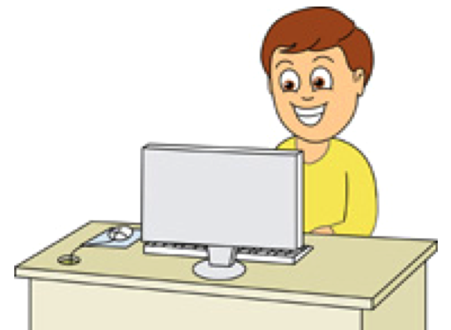 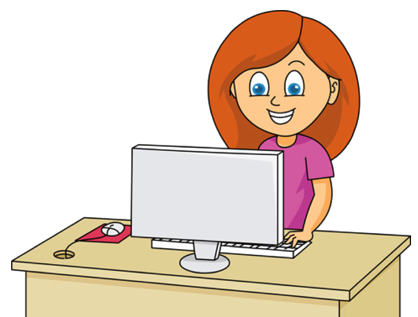 John
Jill
What is the goal of all this?
To create a shared secret between Jill and John.
Jill multiplies John’s public-private key by her private key: 40x10=400
John multiplies Jill’s public-private key by his private key: 50x8=400
68
Public Key Cryptography, cont’d
Jill’s
public-private
key 50
John’s
public-private
key 40
Shared
secret 400
Shared
secret 400
Private key 10
Private key 8
Public
key 5
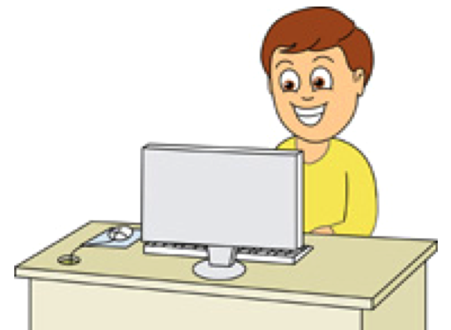 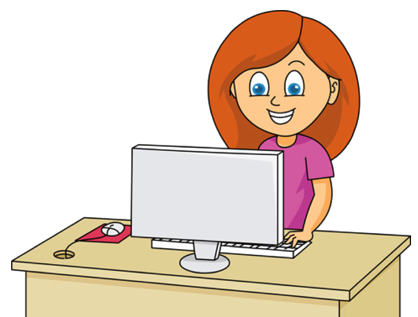 John
Jill
Now Jill and John have a shared secret 400.

Jill can encrypt the confidential data 7 by adding the shared secret 400.

John can decrypt the confidential data 7 by subtracting the shared secret 400.
69
Public Key Cryptography, cont’d
407
Shared
secret 400
Shared
secret 400
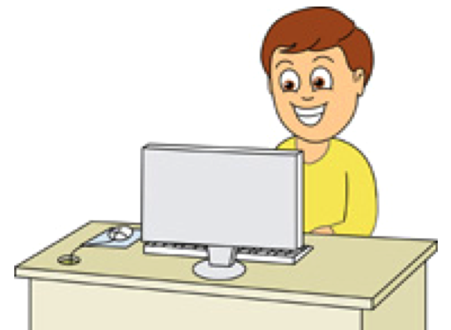 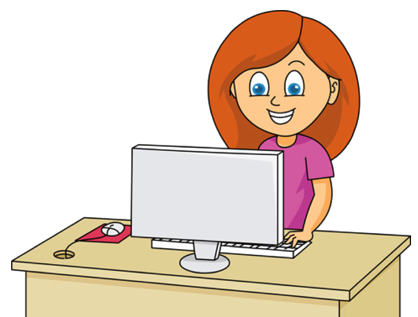 John
Jill
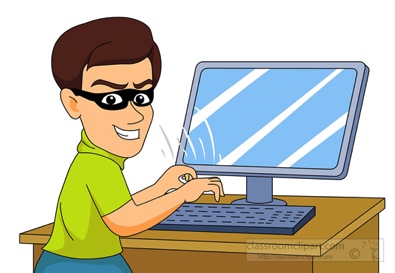 Bart
Bart can’t decrypt the 407 because he doesn’t know the shared secret 400.
70
Public Key Cryptography, cont’d
Public key encryption works with multiple recipients.

Jill needs to send confidential data to both John and his twin brother Mark.

Each picks a private key.
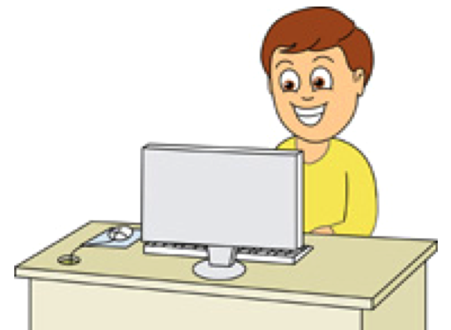 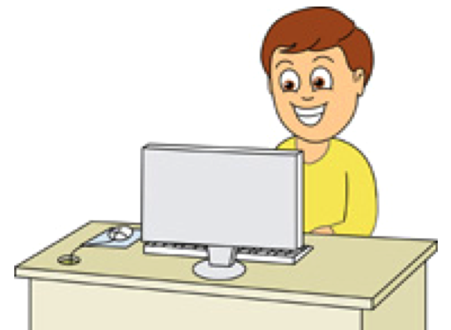 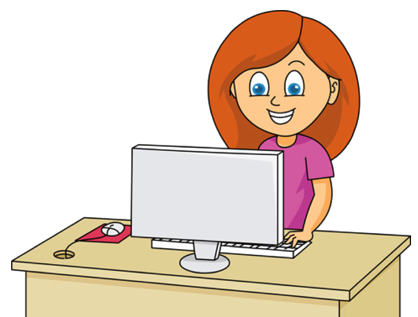 Mark
John
Jill
Private key 2
Private key 10
Private key 8
71
Public Key Cryptography, cont’d
Jill announces the public key 5, and everyone generates his or her public-private key.

Jill:   10x5=50
John: 8x5=40
Mark: 2x5=10
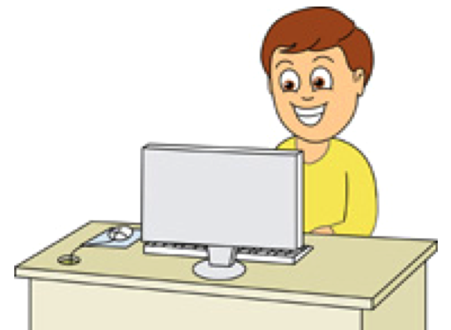 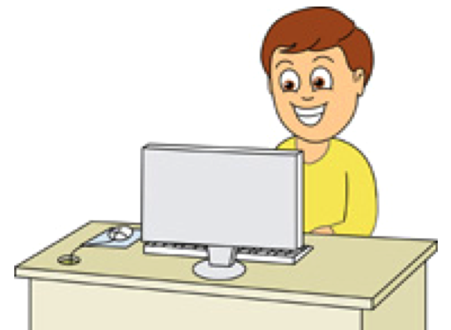 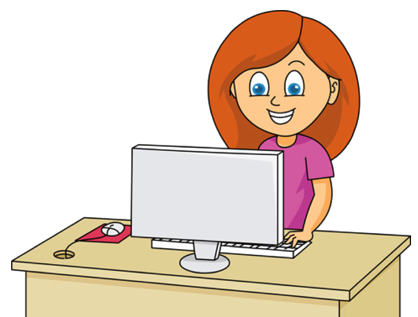 Mark’s
public-private
key 10
John
Mark
Jill
Private key 2
Public
key 5
Jill’s
public-private
key 50
John’s
public-private
key 40
Private key 10
Private key 8
72
Public Key Cryptography, cont’d
Jill will have a shared secret with each recipient.
Jill and John will share 400 between them, as before.
Jill and Mark will have a different shared secret.

Jill: Multiply Mark’s public-private key byher private key:10x10=100.

Mark: Multiply Jill’spublic-private key byhis private key:50x2=100
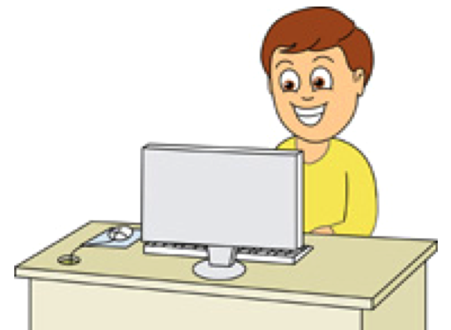 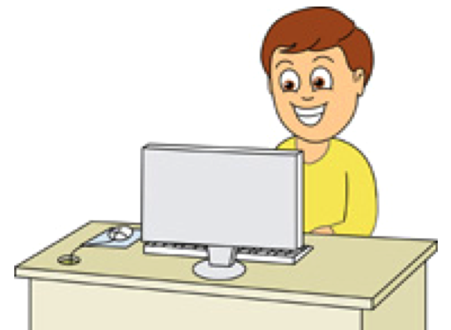 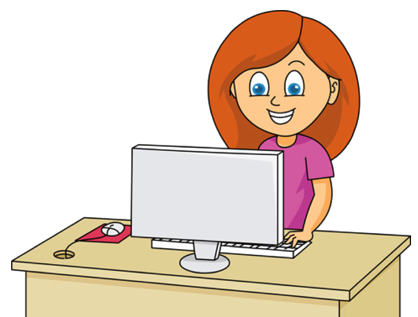 Mark’s
public-private
key 10
Shared secret with Jill: 100
John
Mark
Jill
Private key 2
Public
key 5
Jill’s
public-private
key 50
John’s
public-private
key 40
Shared secret with Jill: 400
Shared secret with John: 400
Private key 10
Private key 8
Shared secret with Mark: 100
73
Public Key Cryptography, cont’d
Jill sends to each recipient.
Bart can’t decrypt the messages to recover the confidential data 7 because he doesn’t know the shared secrets.
Shared secret with Jill: 100
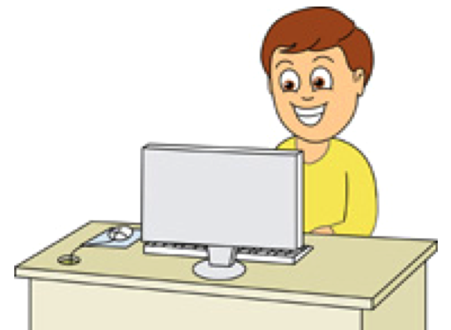 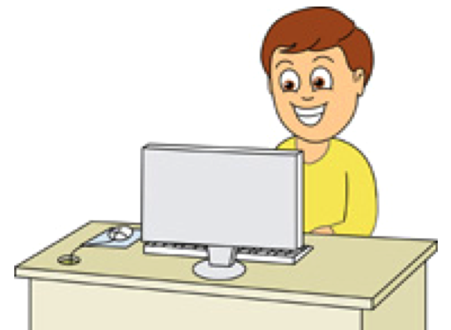 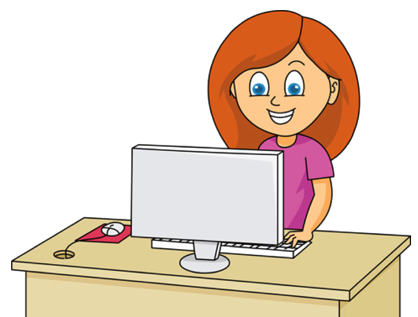 107
Mark
John
Jill
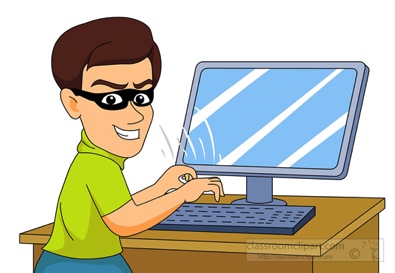 Bart
Shared secret with Jill: 400
Shared secret with John: 400
407
Shared secret with Mark: 100
74
Cryptography in the Real World
Of course, in the real world, we can’t use simple operations like multiplication and addition to generate keys and to encrypt data.
Multiplication and addition are not one-way operations.

Real-world encryption uses very large prime numbers and modulo arithmetic.
Not even today’s most powerful supercomputer can undo such operations.
Worry: Can quantum computers in the future?
75
When is Cryptography Used?
Public key cryptography is a key exchange protocol first published by Whitfield Diffie and Martin Hellman in 1976.
It was actually invented earlier in 1970 by the British government, but it was classified.

Whenever you visit a secure website, you are using the Diffie-Hellman protocol or a variant.
A secure website has a URL that starts with https: instead of http:
76
Computer Security as a Career
Cybersecurity is a hot field.
Computers are used everywhere.
Big data.
Privacy issues.

Operate in a dark, shadowy world.
SRI anecdote.
77